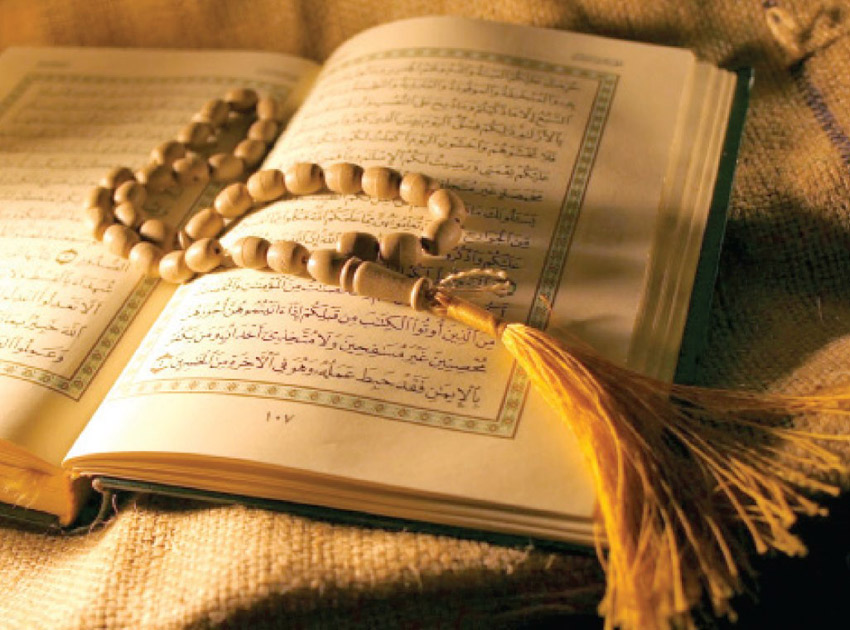 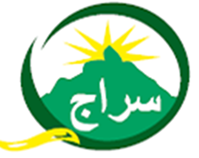 ما كان حديثا يفترى
05 محرم 1440 هـ
15 شتنبر 2018 م
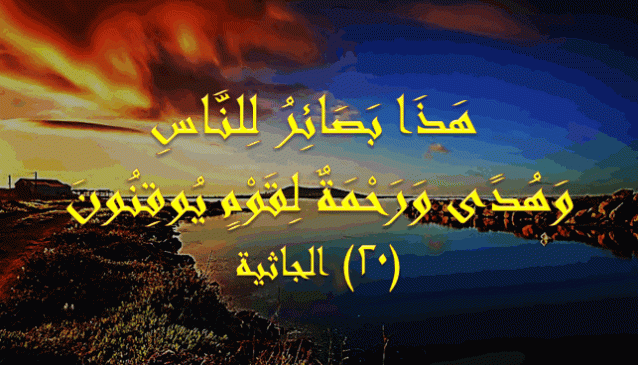 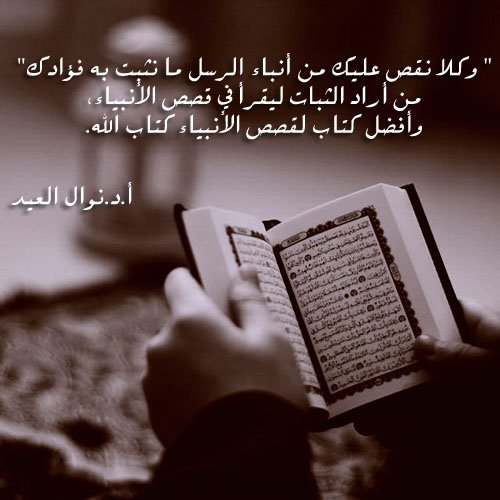 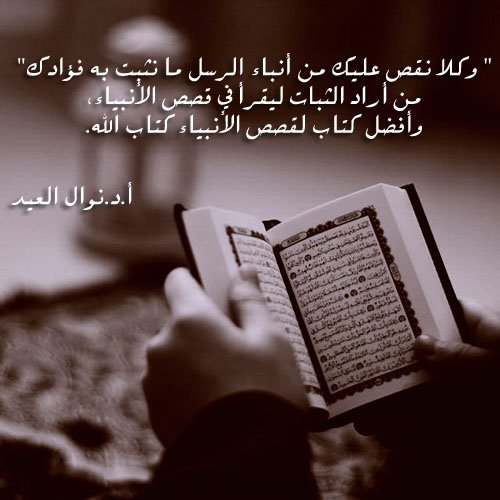 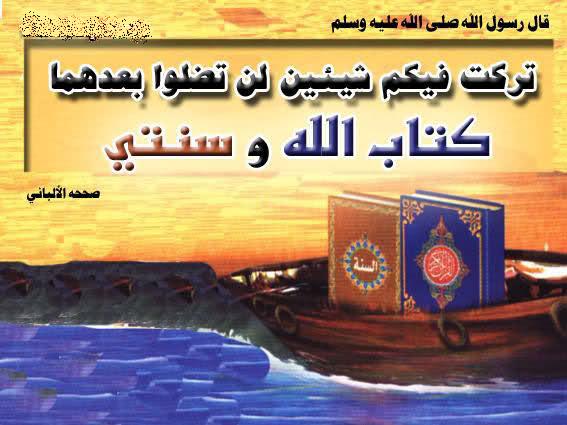 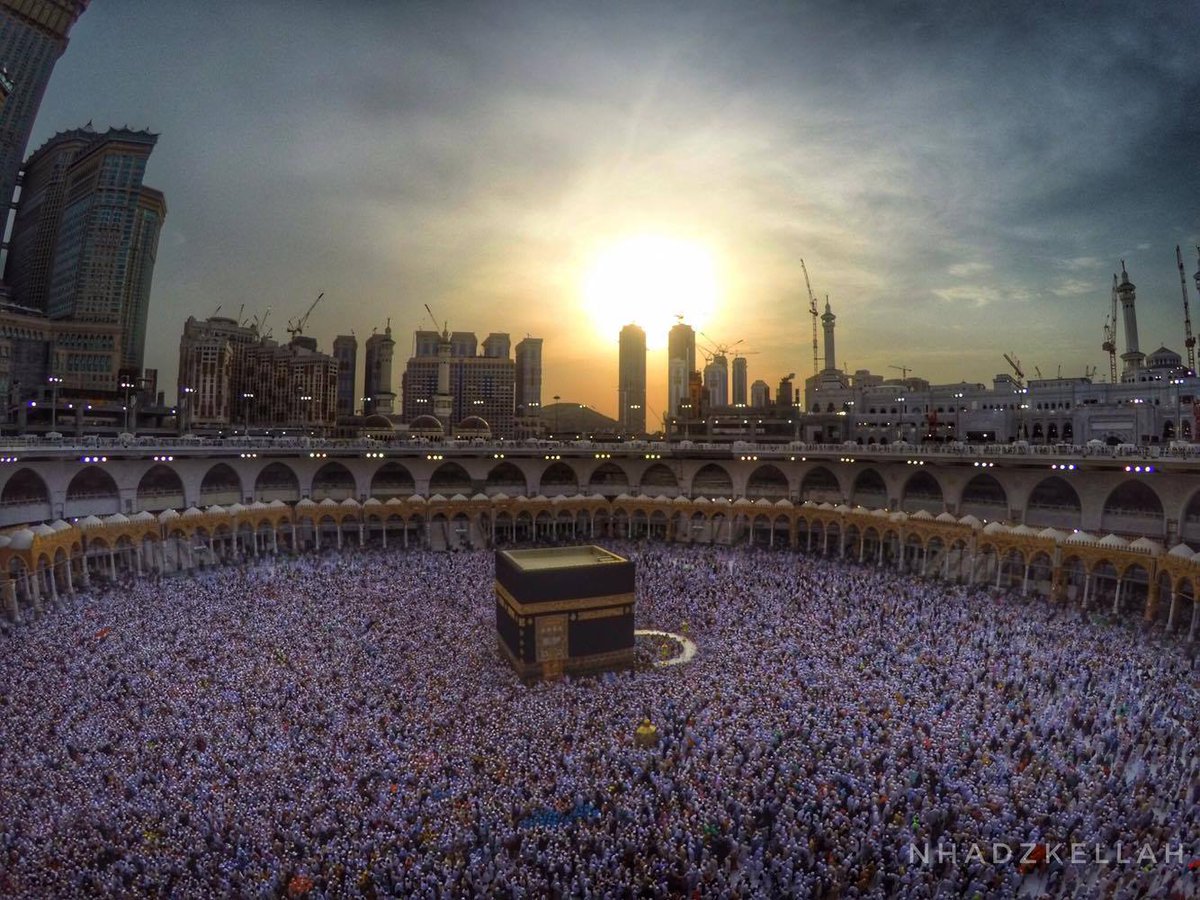 القرآن الكريم
دستور الخالق لاصلاح الخلق
قانون السماء لهداية الأرض
حجة الرسول صلى الله عليه و سلم  و آياته الكبرى، الشاهد برسالته، الناطق بنبوته، الدال على صدقه وأمانته
قوة غيرت مجرى التاريخ، أرست أسس التوحيد
فيه مجمل الأحكام الشرعية 
فيه أخبار الأمم السالفة



مرآة صادقة لمن أراد الفوز و النجاة
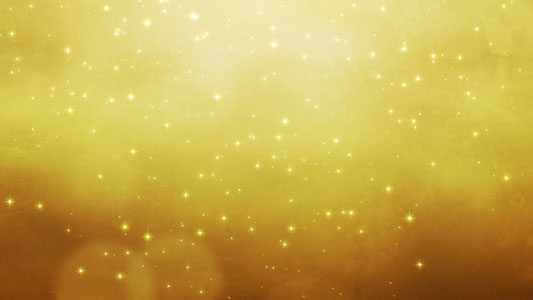 لماذا قصص القرآن
- أصدق القصص.
(وَمَنْ أَصْدَقُ مِنَ اللَّهِ حَدِيثًا) النساء/87.
		- أحسن القصص :
(نَحْنُ نَقُصُّ عَلَيْكَ أَحْسَنَ الْقَصَصِ بِمَا أَوْحَيْنَا إِلَيْكَ هَٰذَا الْقُرْآنَ) يوسف/3.
		- أنفع القصص :
(لَقَدْ كَانَ فِي قَصَصِهِمْ عِبْرَةٌ لِأُولِي الْأَلْبَابِ) يوسف/111.
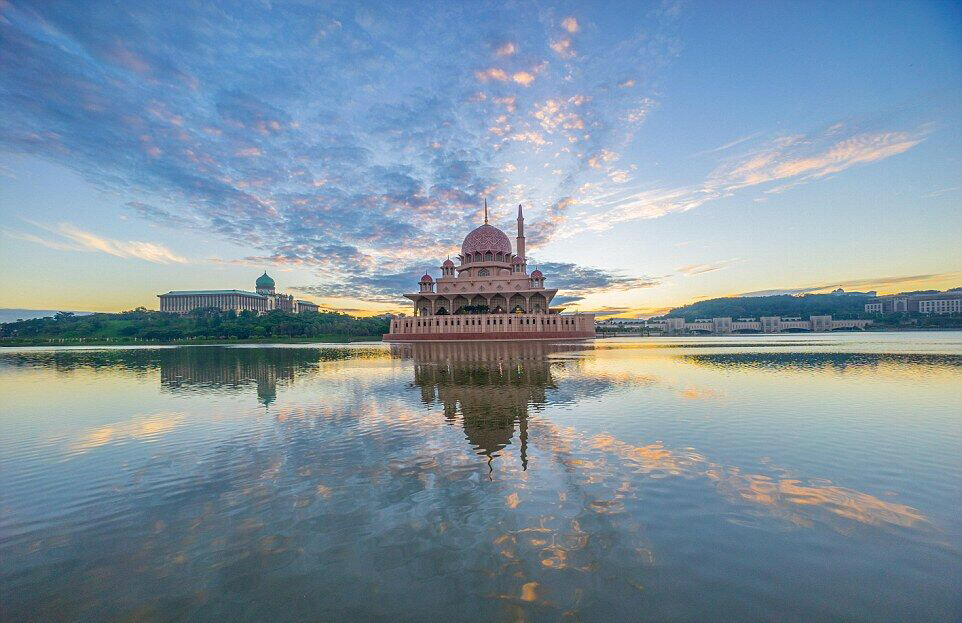 لماذا قصص القرآن
حتى نحيا بالقرآن.
 حتى نحب القرآن.
 حتى نتخلق بالقرآن.
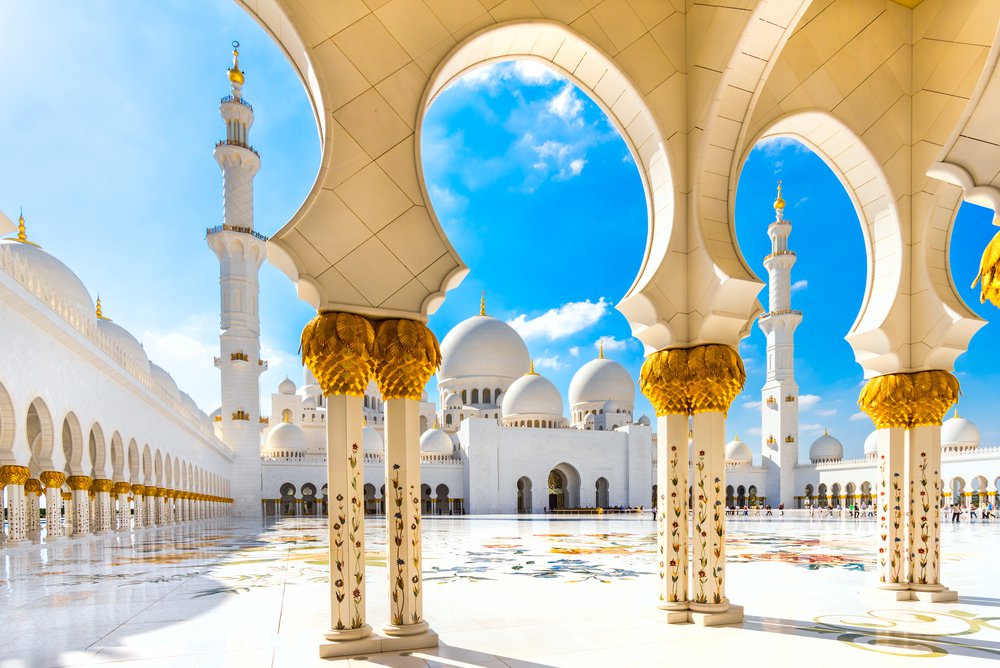 في كل قراءة رسالة و في كل رسالة روح جديدة و إرادة جديدة و تغيير جديد.   
  - الآيات مقياس و هدف
  - تأمل المعاني وراء الصفحات
  - اقرأ بأعلى مستويات العقل

القصص منهج رباني مبارك
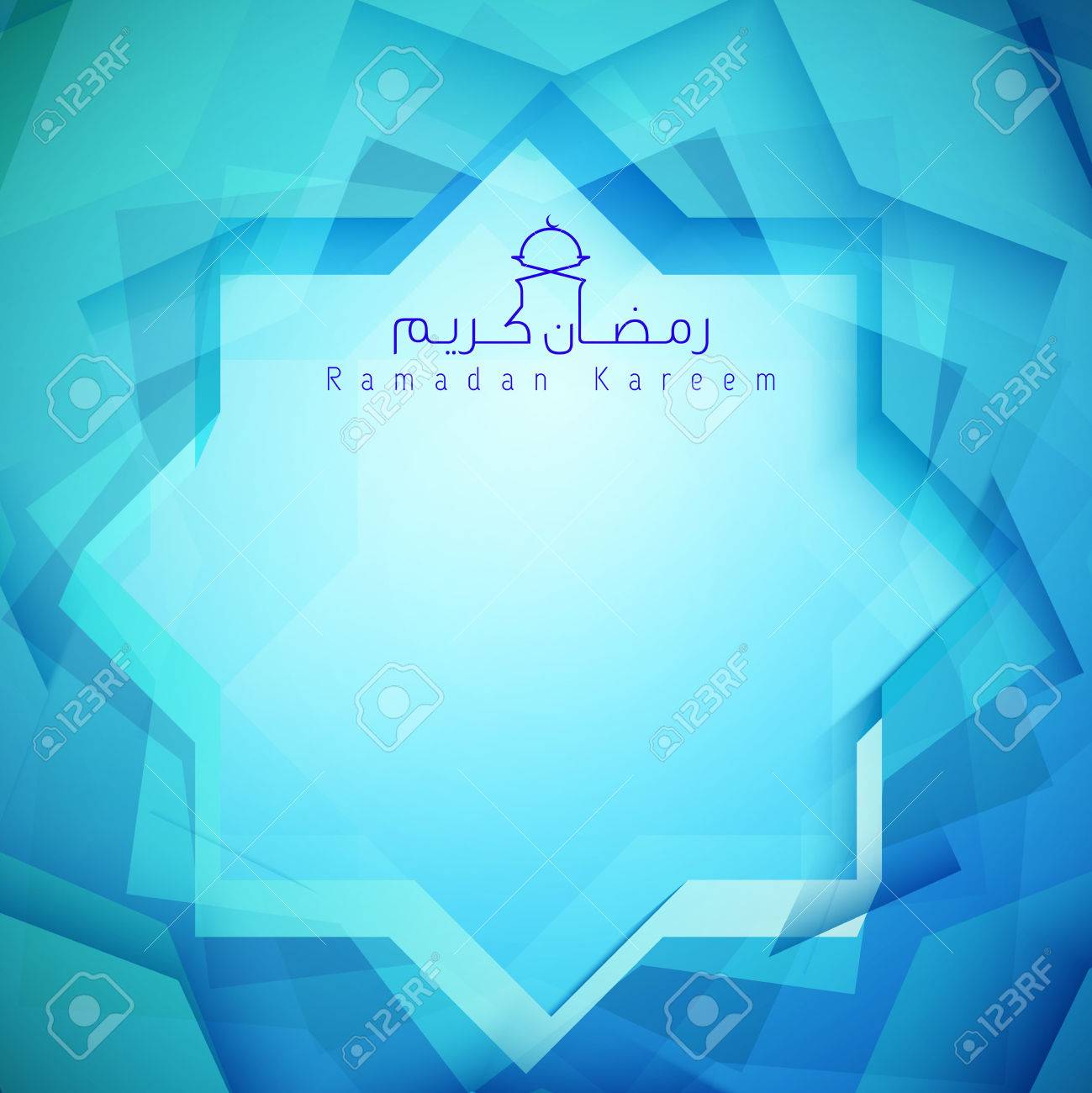 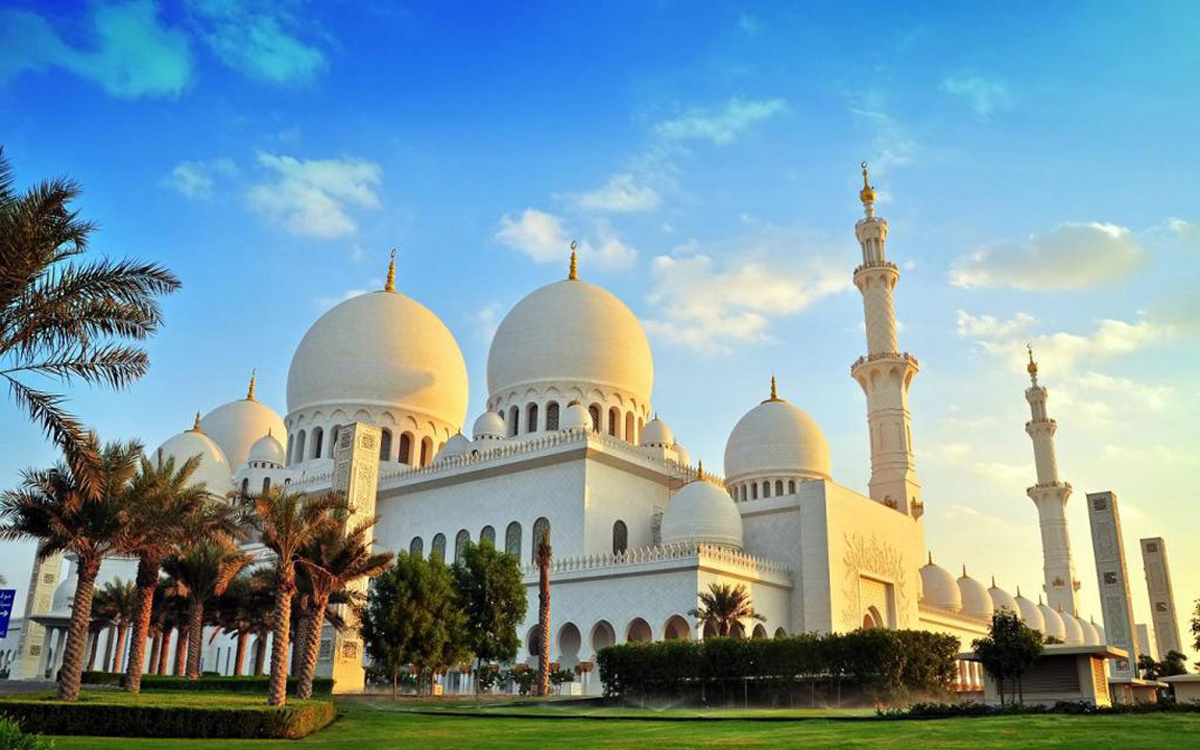 تأملات و عبر
الحق و الباطل : قابيل و هابيل
اب رباني و ابن صالح : ابراهيم و اسماعيل
جبر الخواطر : المجادلة
اليقين في الدعاء : نوح
حوار بين أهل النار و الجنة : الاعراف
الكبر الذي يعمي : قصة البستان في سورة الكهف
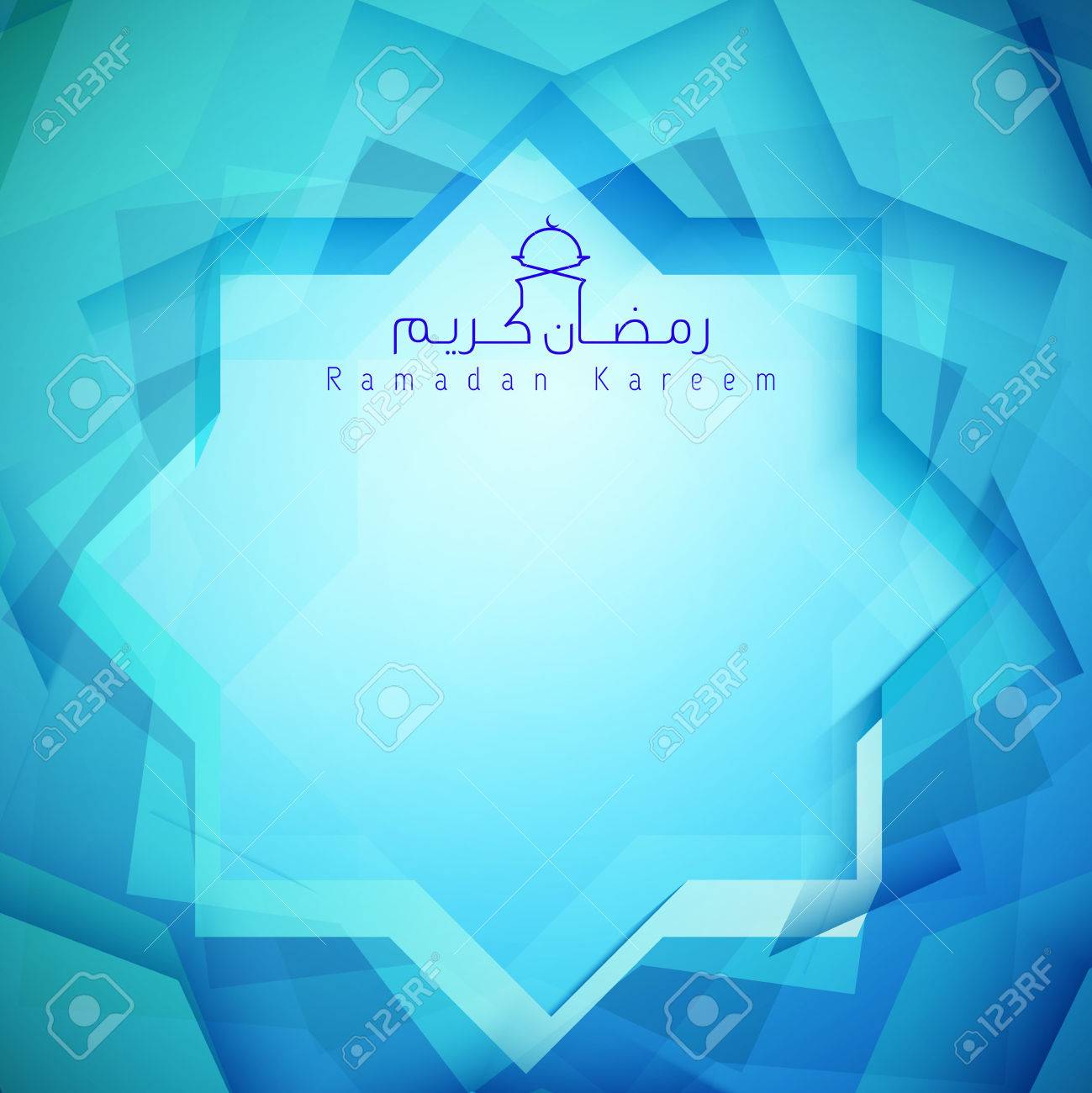 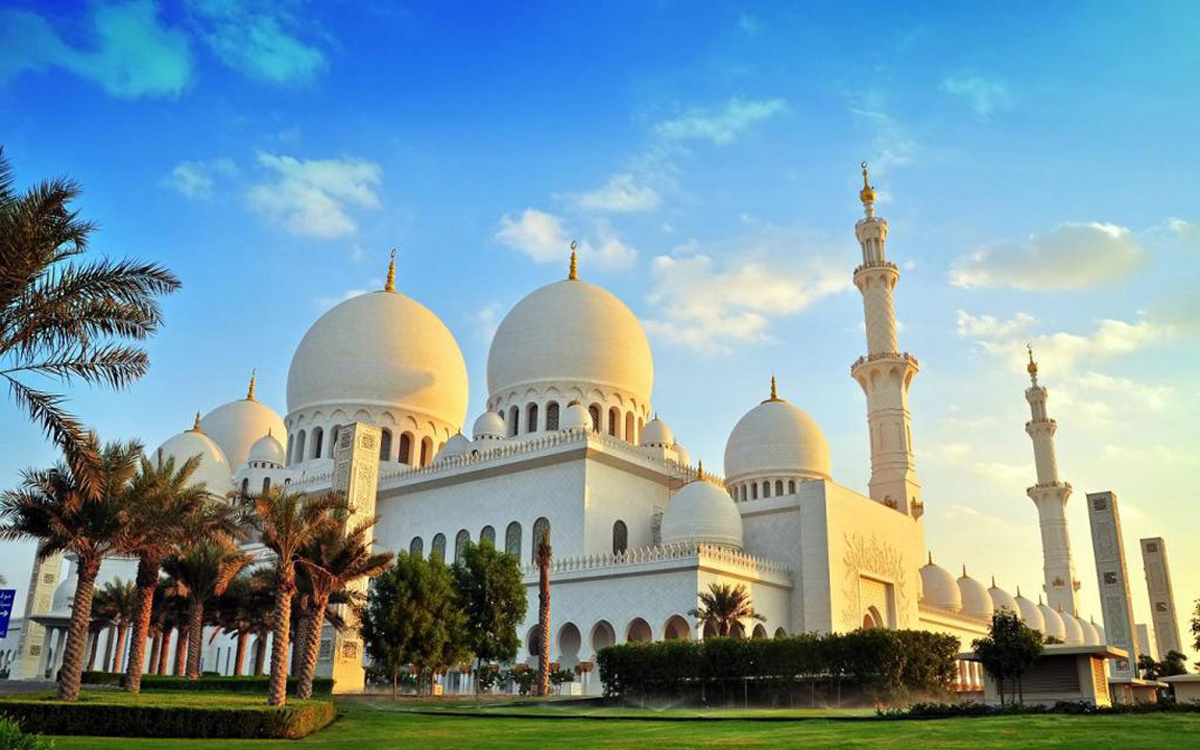 تأملات و عبر
فرحة لقاء الله : الجنة 
 المشهد المهيب : يوم القيامة 
الوعد الخادع : الشيطان 
الصدق نجاة : امرأة العزيز
تواضع العلماء : سليمان
الحب الرباني : الاسراء
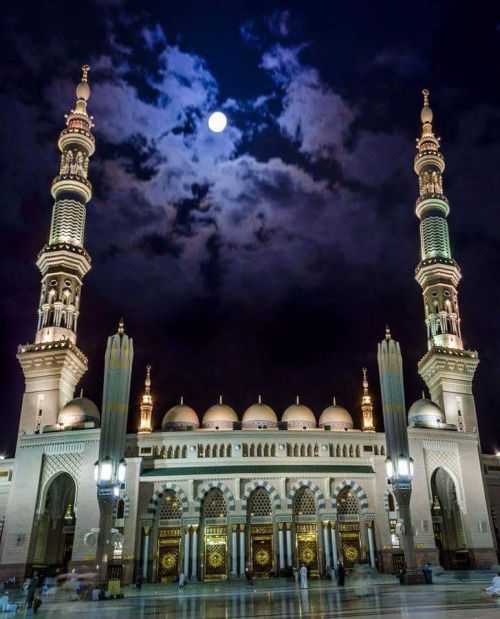 الحكمة من القصص
1: حكمة الله في مضمون القصص
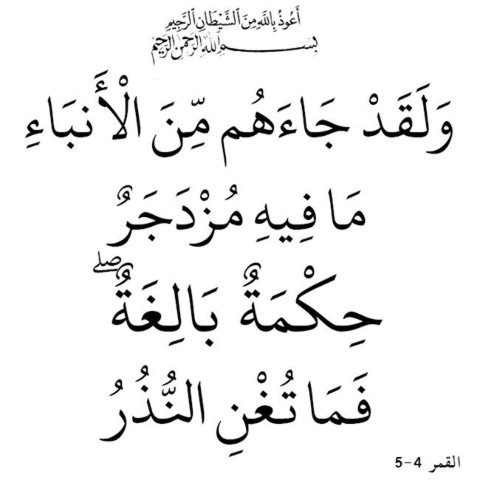 الحكمة من القصص
2: بيان عدله بعقوبة المكذبين
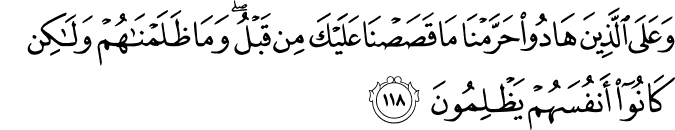 الحكمة من القصص
3: بيان فضله تعالى بمثوبة المؤمنين
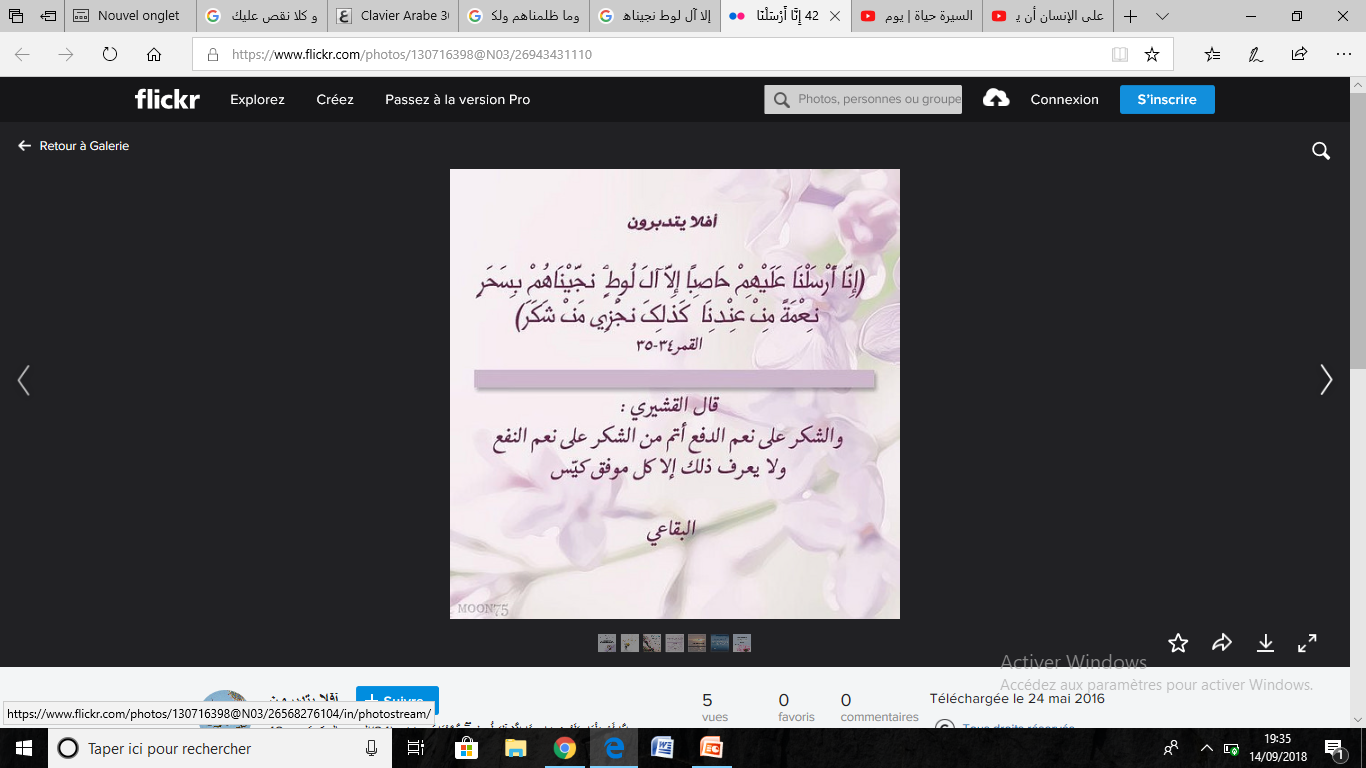 الحكمة من القصص
4: تسلية النبي صلّى الله عليه و سلم عما أصابه من المكذبين
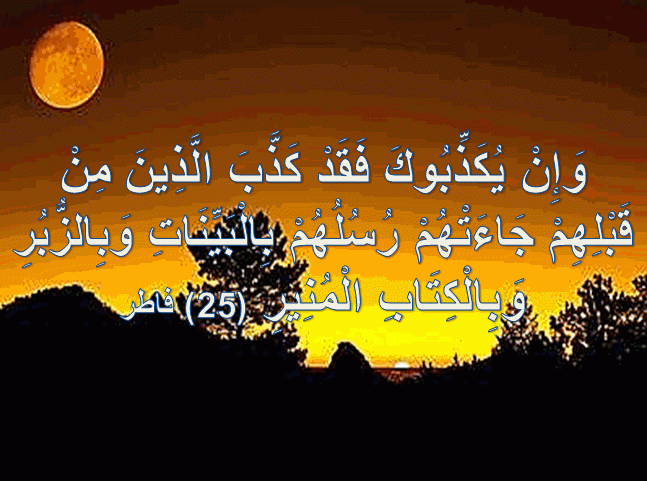 الحكمة من القصص
5: تحذير الكافرين من الاستمرار في كفرهم
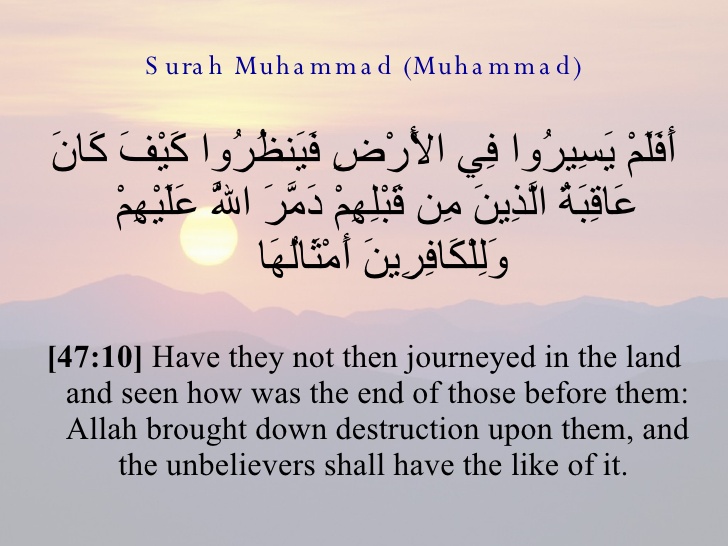 الحكمة من القصص
6: إثبات الرسول بإخباره بالأمم السابقة
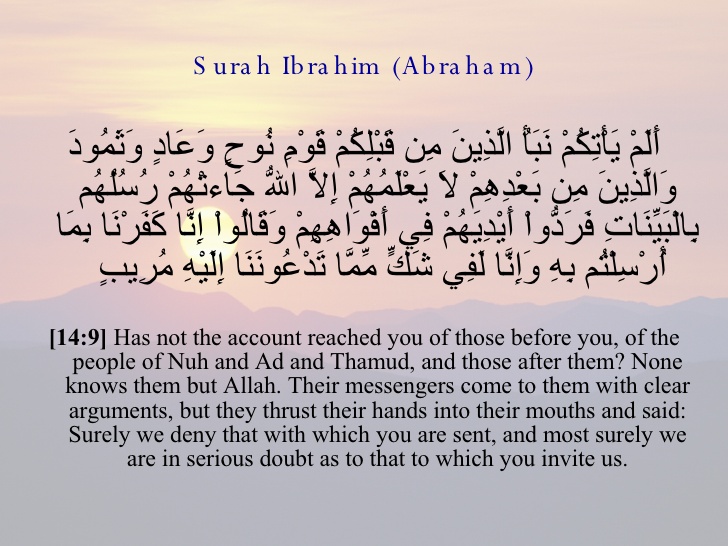 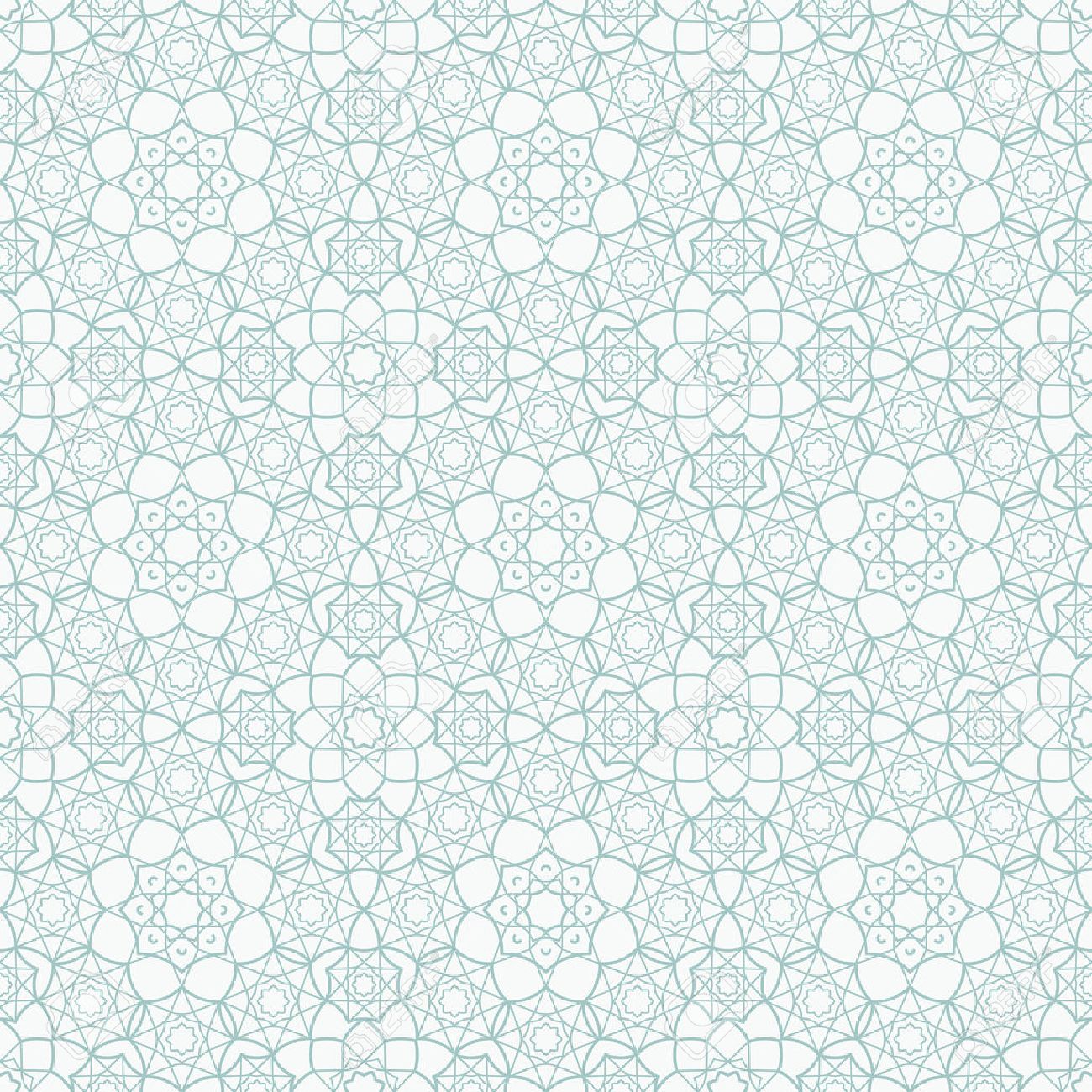 سنة هجرية سعيدة
أحلامك
غذاء روحك
تجارتك مع الله
انظر إلى
غذاء عقلك
علمك
أخطاءك مع الله
إدارة وقتك
حسناتك
أخطاءك مع الخلق
عوائق تطورك
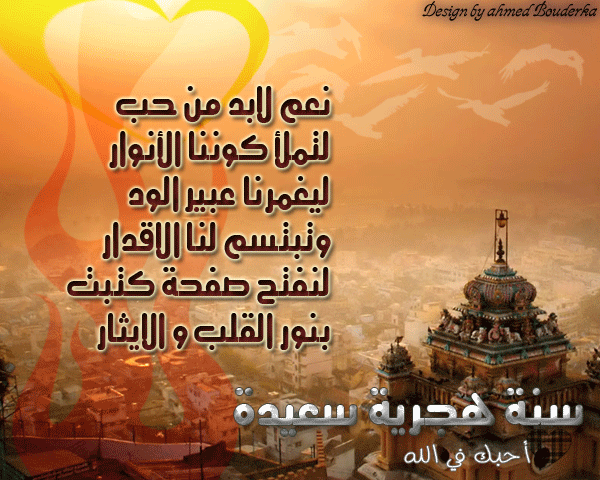 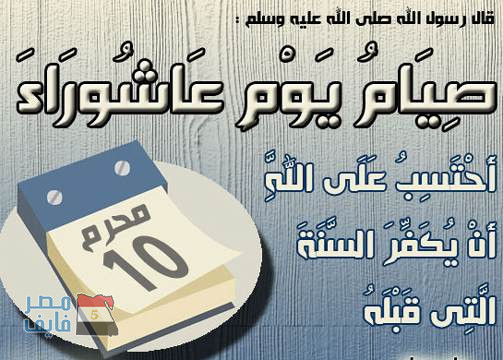 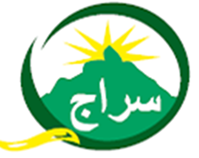